Stack
Abstract Data Types (ADTs)
An abstract data type (ADT) 
is an abstraction 
of a data structure

An ADT specifies:
Data stored

Operations on the data

Error conditions 
associated with operations
Example: ADT modeling 
     a simple stock trading system
The data stored are buy/sell orders

The operations supported are
order buy(stock, shares, price)
order sell(stock, shares, price)
void cancel(order)

Error conditions:
Buy/sell a nonexistent stock
Cancel a nonexistent order
The Stack ADT
The Stack ADT 
stores arbitrary objects

Insertions and deletions 
follow the last-in first-out scheme

Think of a 
spring-loaded plate dispenser

Main stack operations:
push(object):
inserts an element

object pop(): 
removes and returns the last inserted element
Auxiliary stack operations:
object top(): 
returns the last inserted element without removing it

integer size(): 
returns the number of elements stored

boolean isEmpty(): 
indicates whether no elements are stored
Stack: operations and their effects
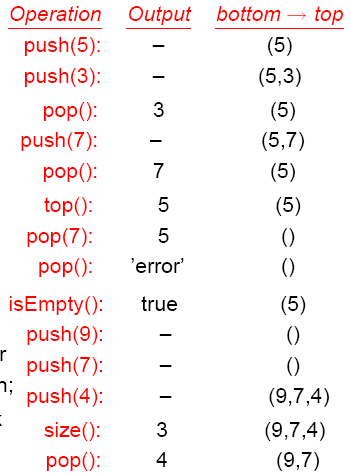 ExampleI using built-in Stack: Reversing an Array
Refer to ArrayReverseApp project

The elements of an array can be reversed
Using the Java built-in class called Stack
Which is part of the java.util package

Number is a base class for 
BigDecimal, BigInteger

Byte, Double, Float, Integer, Long and Short
ExampleII using built-in Stack: Reversing an Array
Refer to SecretMessageApp project

The secret message is 
Encoded by having each individual word reversed

And then decoded by means of an auxiliary stack
Character are displayed in reverse order when

Popped from the auxiliary stack variable
Our Stack Interface
public interface Stack {
	public int size();
	public boolean isEmpty();
	public Object top()			throws StackException;
	public void push(Object o)   throws StackException;
	public Object pop()			 throws StackException;}
Java interface corresponding to 
    our Stack ADT
Requires the definition of class StackException

Different from the built-in Java 
     class java.util.Stack
Exceptions
Attempting the execution 
of an operation of ADT may 
sometimes cause an error condition, called an exception

Exceptions are said to be 
“thrown” by an operation that cannot be executed
In the Stack ADT, operations 
pop and top cannot be 
performed if the stack is empty

push cannot be
performed if the stack is full

Attempting the execution 
of pop or top on an empty stack throws an StackException
of push on a full stack throws an StackException
Array-based Stack
Algorithm size()
	return t + 1

Algorithm pop()
	if isEmpty() then
		throw StackException
	 else  
		t  t  1
		return S[t + 1]
A simple way of implementing the Stack ADT 
uses an array

We add elements 
from left to right

A variable keeps track 
of the  index of the top element
…
S
0
1
2
t
…
S
0
1
2
t
Array-based Stack (cont.)
The array 
storing the stack elements may become full

A push operation will then throw a StackException
Limitation of the array-based  implementation

Not intrinsic to the Stack ADT
Algorithm push(o)
	if t = S.length  1 then
		throw StackException
	 else  
		t  t + 1
		S[t]  o
Example III using our Stack: Parentheses Matching
“(”, “{”, or “[” must be paired with a matching “)”,“}”, or “[”
correct: ( )(( )){([( )])}	

correct: ((( )(( )){([( )])}	

incorrect: )(( )){([( )])}	

incorrect: ({[ ])}	

incorrect: (

Refer to GroupingSymbolsApp project
Parentheses Matching Algorithm
Algorithm ParenMatch(X,n):
Input: An array X of n tokens, each of which is either a grouping symbol, a variable, an arithmetic operator, or a number
Output: true if and only if all the grouping symbols in X match
Let S be an empty stack
for i=0 to n-1 do
	if X[i] is an opening grouping symbol then
		S.push(X[i])
	else if X[i] is a closing grouping symbol then
		if S.isEmpty() then
			return false {nothing to match with} 
		if S.pop() does not match the type of X[i] then
			return false {wrong type} 
if S.isEmpty() then
	return true {every symbol matched} 
else
	return false {some symbols were never matched}